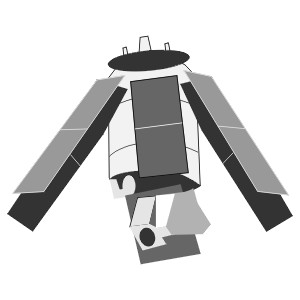 50 лет
Первому полету в космос
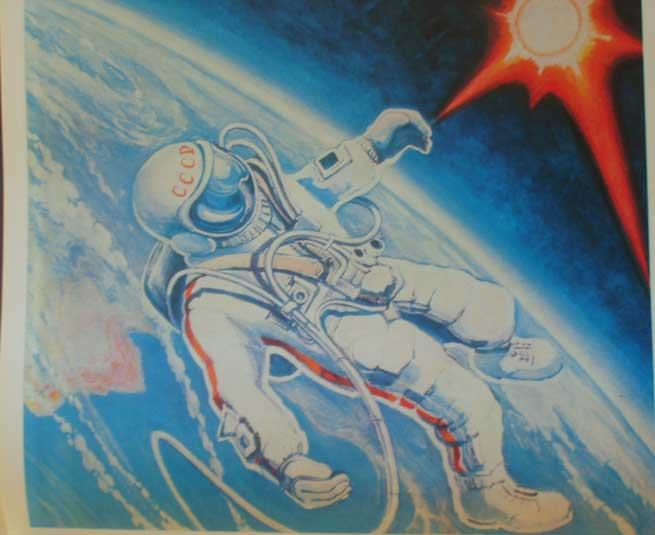 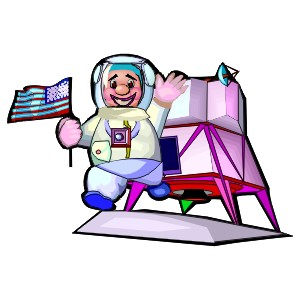 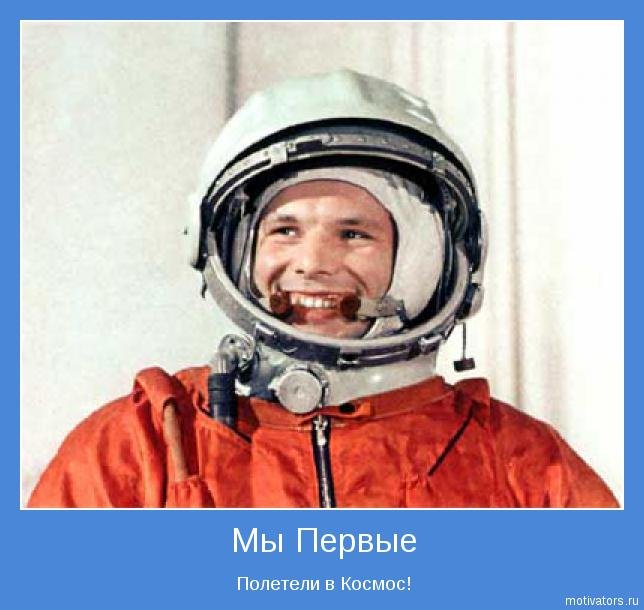 Рассвет. Еще не знаем ничего
Обычные «Последние известия»
А он уже летит через созвездия!
Земля проснется с именем его
Юрий Алексеевич Гагарин
12 апреля 1961 год
Космодром 
«Байконур»
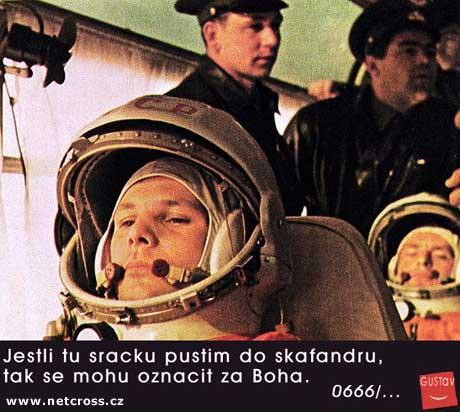 Пройдут годы, десятилетия, века, люди забудут даты войн и революций, но этот день будут помнить всегда, и, я думаю, что именно этот день 12 апреля в недалеком будущем станет красной праздничной датой на все грядущие века. Ведь именно с этого дня – 12 апреля 1961 года – человек начал освоение космоса.
Сегодня в России славный праздник, праздник победы разума, преодолевшего земное притяжение – День космонавтики и первого полета человека в космос. И поговорим мы о том, как человек смог это осуществить.
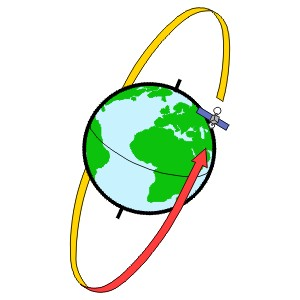 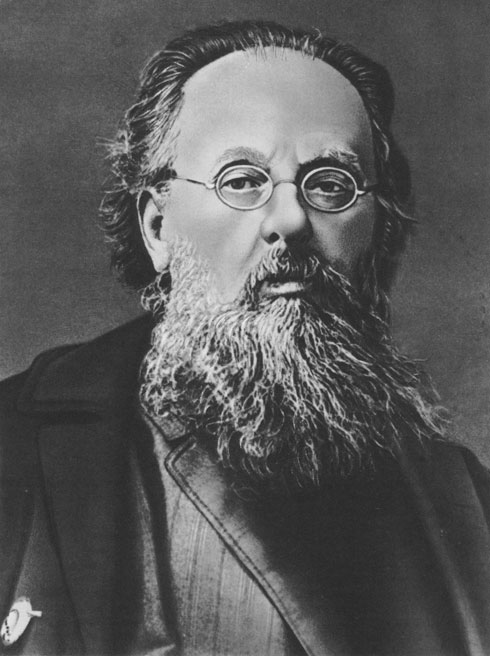 Когда мы вырастем, то в космос полетим.Ну а пока мы рассказать хотимО людях тех, умелых и отважных,Что покорили космос.Очень важноНе забывать имен их-Всех космонавтов и ученых.Которые законы нужные открылиИ нам дорогу в космос проложили.
В Калуге под Москвой Учитель жил один простой, Всю жизнь о космосе мечтал,Сам нужные науки изучал,Провел огромную работуИ начал создавать теориюКосмических полетов.Он гений был, и в наши дниО Циолковском помнить мы должны.
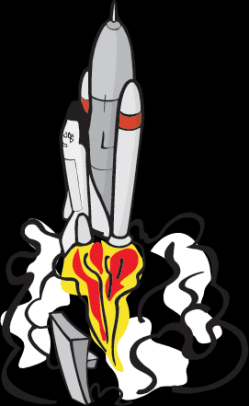 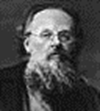 ЦИОЛКОВСКИЙ Константин Эдуардович 
- учитель, хорошо знавший физику, математику, химию, астрономию и механику. Автор проектов дирижаблей, работ в области аэродинамики и ракетной техники, один из основоположников теории межпланетных сообщений с помощью ракет, разработчик принципа ракетного движения. Ученый, наметивший путь выхода человечества в космос.
Но кто построил первую ракету, Вы знаете об этом? Конструктор, академик Королев. К полету первый спутник был готов. В минувшем веке, пятьдесят седьмом году Он полетел благодаря труду Конструкторов, ракетчиков, рабочих. И был он первым в мире, между прочим.
Сергей Павлович Королев (1907-1966) – ученый, под руководством которого были созданы первые баллистические и геофизические ракеты, искусственные спутники Земли и пилотируемые космические корабли. 4 октября 1957 года Советский Союз вывел на околоземную орбиту первый искусственный спутник. Затем были корабли, в которых на орбиту Земли отправились растения, земноводные, собаки. И вот настал день 12 апреля 1961 года.
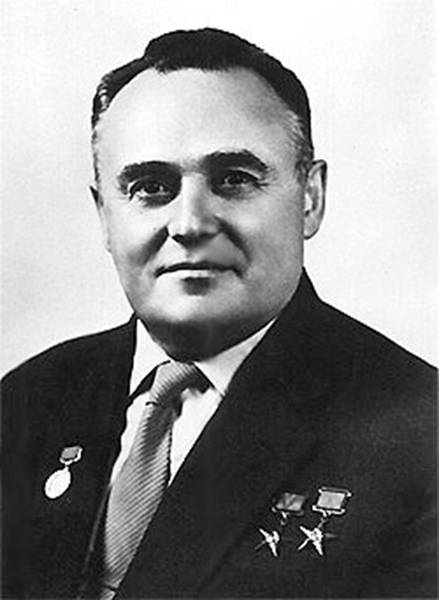 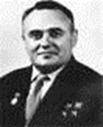 КОРОЛЕВ Сергей Павлович - российский учёный и конструктор. Под его руководством были созданы баллистические и геофизические ракеты, первые искусственные спутники Земли, первый космический корабль, на котором впервые в истории человечества был совершен полет в космос человека.
Гагарин Юрий Алексеевич9. 3. 1934 - 27. 3. 1968Герой Советского Союза
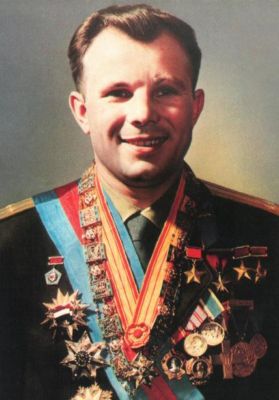 Гагарин Юрий Алексеевич - пилот космического корабля (КК) «Восток», лётчик-космонавт СССР № 1; первый космонавт планеты Земля!Родился 9 марта 1934 года в селе Клушино Гжатского района Смоленской области в семье колхозника. В 1941 году начал учиться в средней школе, но учёбу прервала война. После окончания войны семья Гагариных переехала в город Гжатск, где Гагарин продолжал учиться в средней школе. В 1951 году он с отличием окончил ремесленное училище в подмосковном городе Люберцы по специальности "формовщик-литейщик" и одновременно школу рабочей молодёжи. В 1955 году также с отличием окончил индустриальный техникум и аэроклуб в городе Саратове. В Советской Армии с 1955 года, поступил в 1-е военное авиационное училище лётчиков имени К.Е. Ворошилова в городе Чкалове ( ныне Оренбург), которое окончил в1 1957 году по первому разряду.
Известно, что рядом с Гагариным были другие космонавты. Они тоже были хорошо подготовлены и могли успешно выполнить задание проложить первую космическую борозду: Титов, Попович, Николаев и Быковский после Гагарина слетали в космос. Всё больше космонавтов новых. И Валентина Терешкова была средь первых космонавтов. Прибавьте множество американских астронавтов.
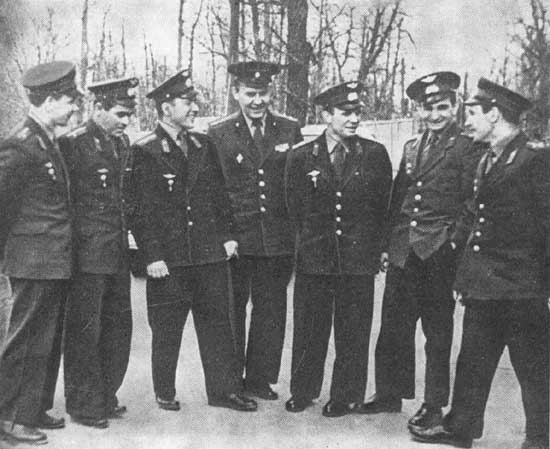 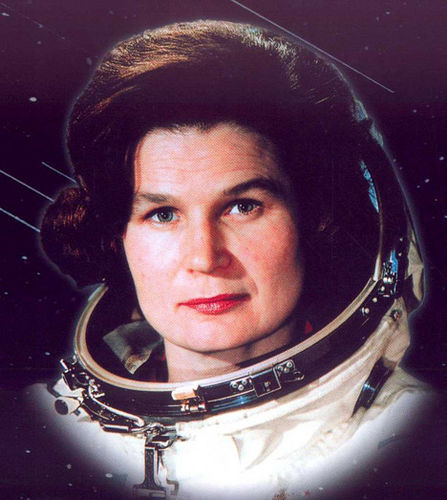 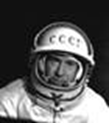 САВИЦКАЯ Светлана Евгеньевна –
первая из женщин совершила выход в открытый космос.
ЛЕОНОВ Алексей Архипович –
первый летчик – космонавт, вышедший в открытый космос
Тихо, люди. Наступает это.Он уходит за особенный порог.Все военные, все лётчики планеты,козырьки надвиньте –и под козырёк.Наступает, надвигается минута.Площадь Красная - туда не подойдёшь.Только залпы слышу главного салюта,дрожь землии тихий первый дождь.Не какого-то Икара-фаталиста,не безудержно-слепого игрока –мы сегодня провожаем коммунистав завоёванные подвигом века.Всё естественно, по мнению летящих.Авиация нещадна, как война.Только солнечно-красивых, настоящихзабирает, ненасытная, она.Плачет мама. Сын не ступит за калитку,не порадуется с батькой на поля.Озарённая Гагаринской Улыбкой,голубая,будет вечно плыть Земля!Плачет Валя, будто в чём-то виновата, –не отвадила от неба, не смогла....Русый парень,по-гагарински крылатый,улыбается на плоскости крыла.
А сейчас ответим на вопросы
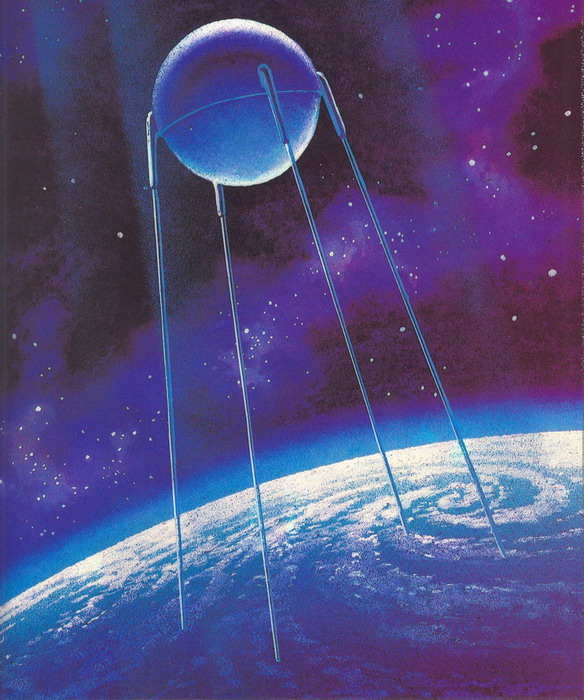 Назовите дату первого полета в космос.
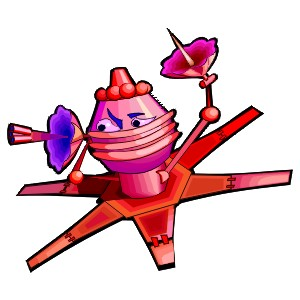 Кто был первым космонавтом?
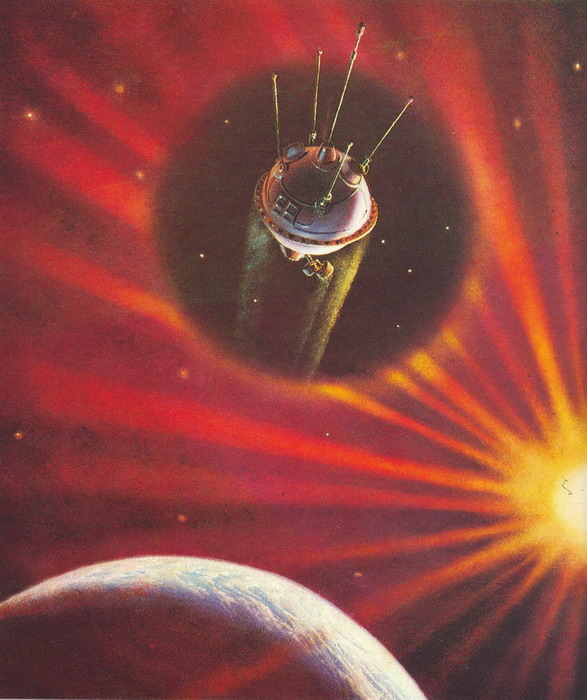 Как называется космодром, с которого
  в космос запускались ракеты?
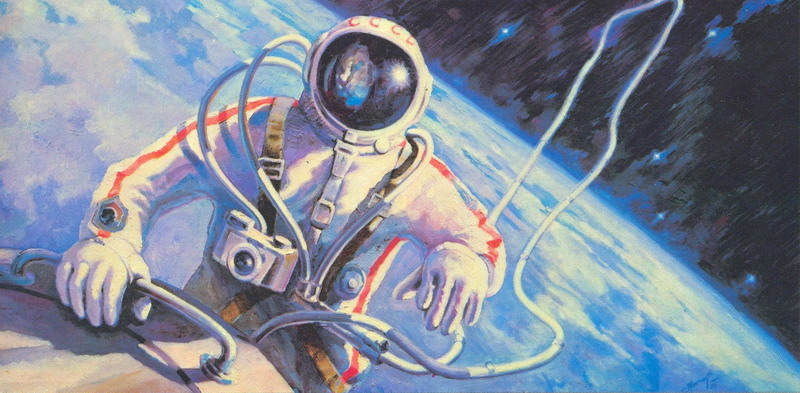 Сколько по времени длился первый
полет?
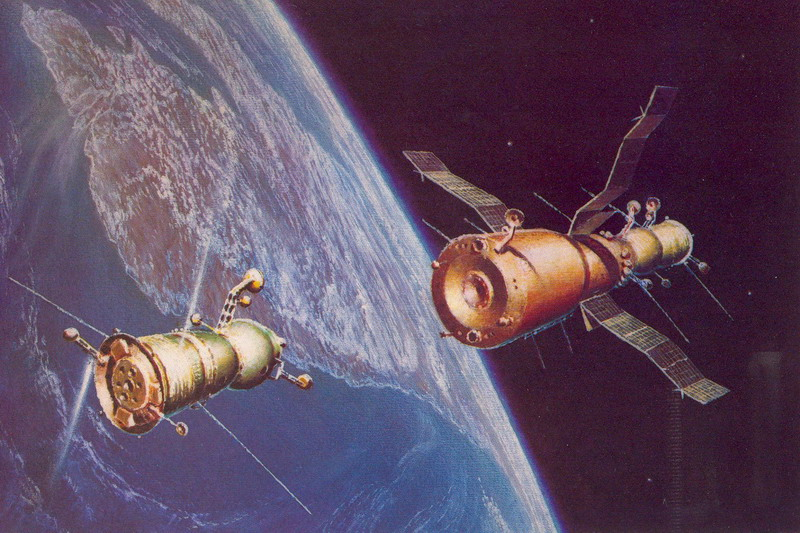 Кто первым вышел в космос?
Назовите женщин
 -космонавтов
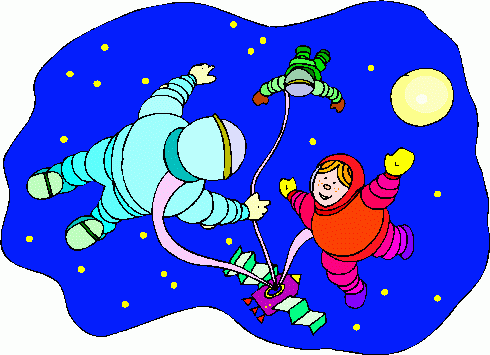 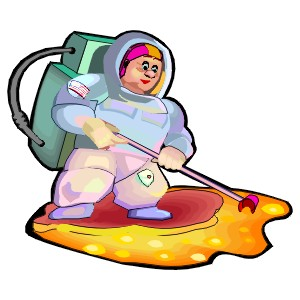 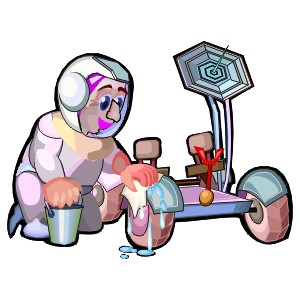 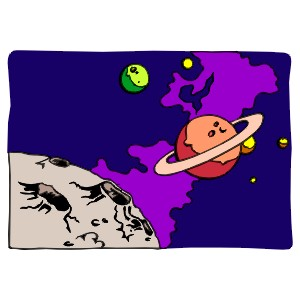